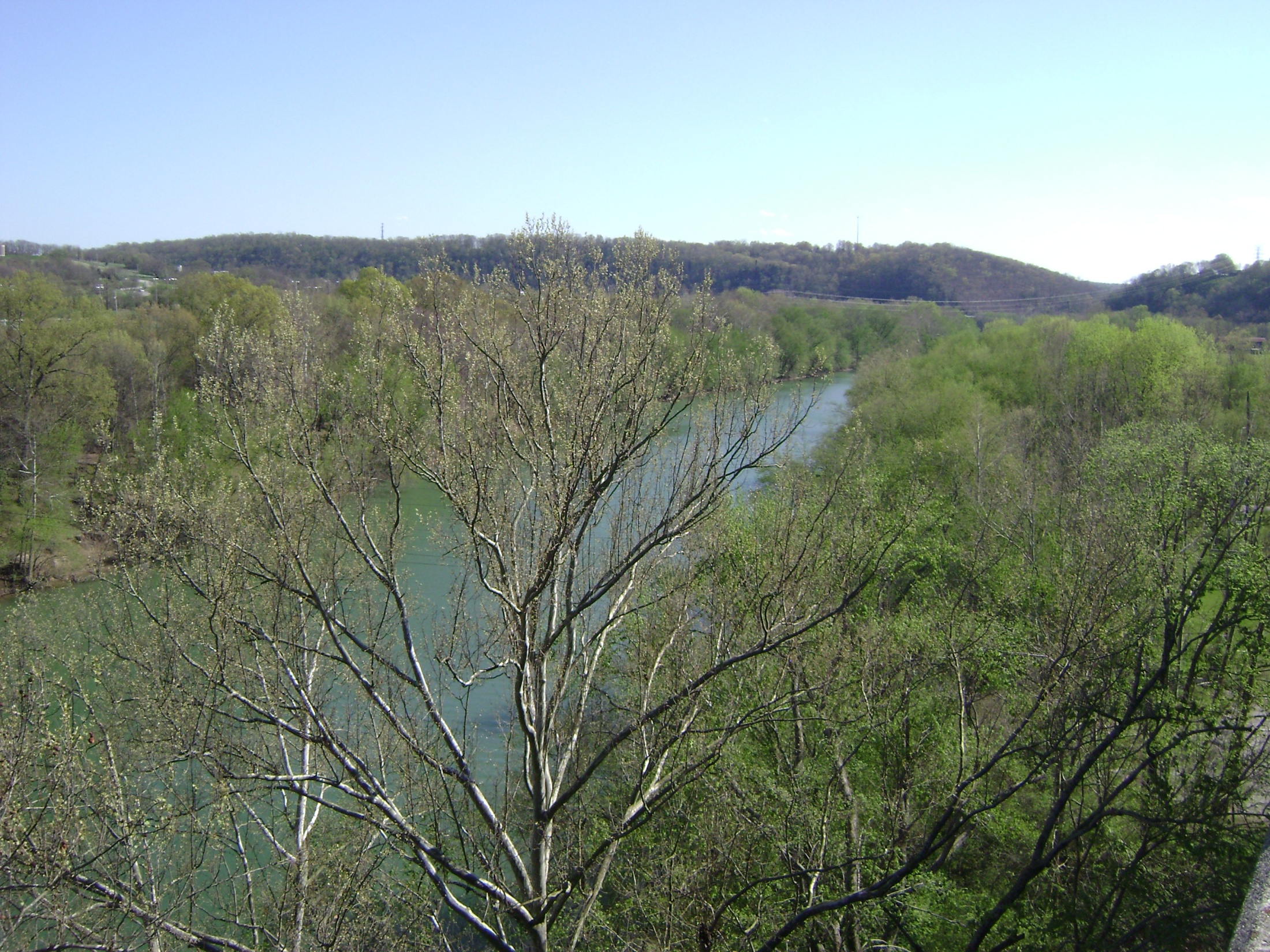 The Holy Spirit
The Sins Against The Holy Spirit
There are many sins one could commit against the Holy Spirit:
	Resisting The Spirit (Acts 7:51)
	Quenching The Spirit (I Thess. 5:17-19)
	Insulting The Spirit (Heb. 10:26-29)
	Lying To The Spirit (Acts 5:3-4)
Disobeying the Holy Spirit = Disobedience of Christ and the Father!
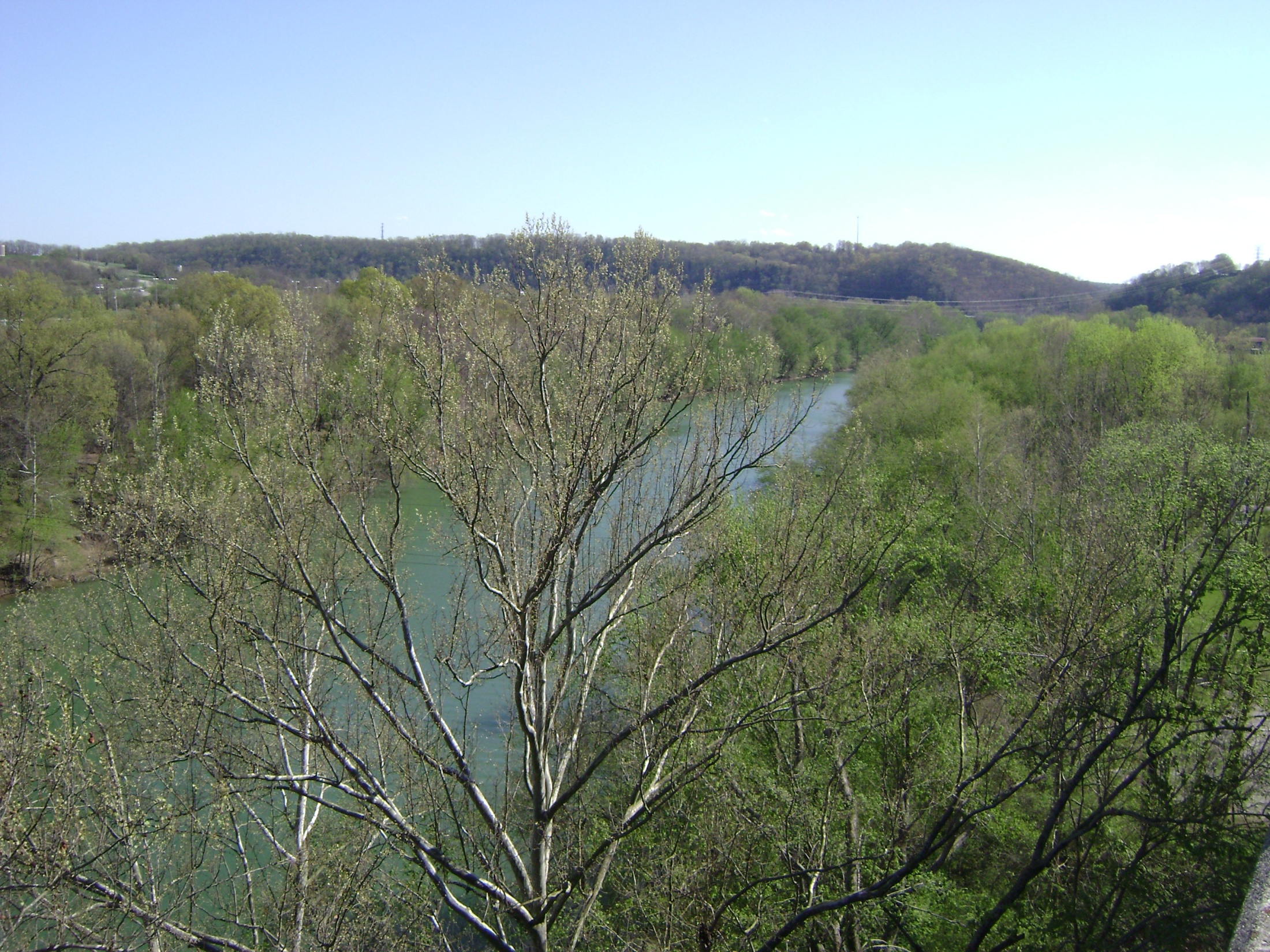 The Holy Spirit
The Sins Against The Holy Spirit
“There is an unforgivable sin, blasphemy.”
If this is true ….
God says some sins are worse than others (see: Jas. 2:8-11)
Blasphemy is worse than murdering Christians (Gal. 1:13-14; I Tim. 1:12-16)
Blasphemy is worse than murdering Christ! (Acts 2:36-38)
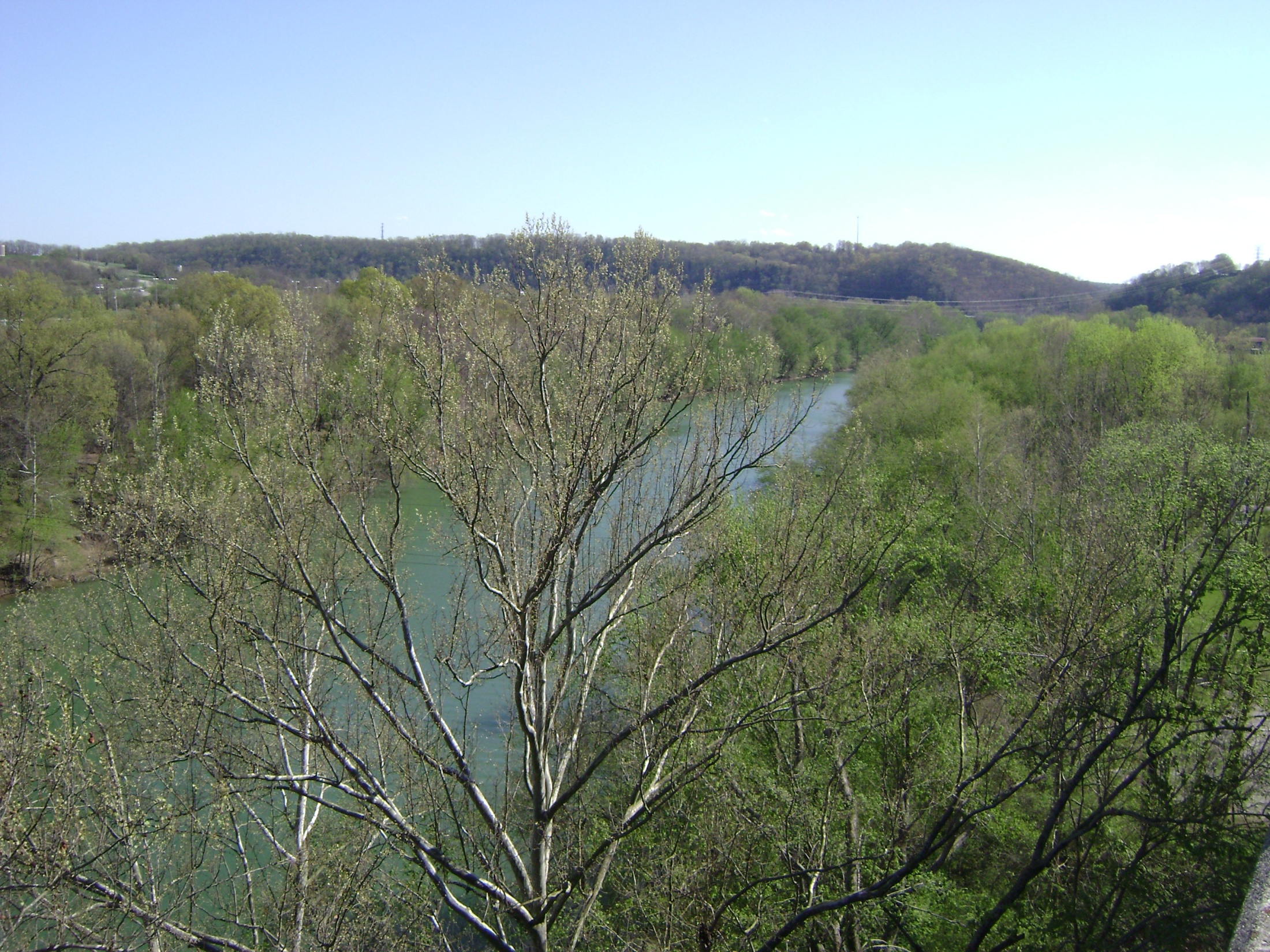 The Holy Spirit
The Sins Against The Holy Spirit
Blaspheming The Holy Spirit (Matt. 12:22-33; Mk. 3:22-30; Lk. 12:8-10)
Key point: Remember WHO Christ is addressing!
	To those who hated Him, denied Him, said He was an imposter, Christ warned of blasphemy!
Matthew 12:30-32
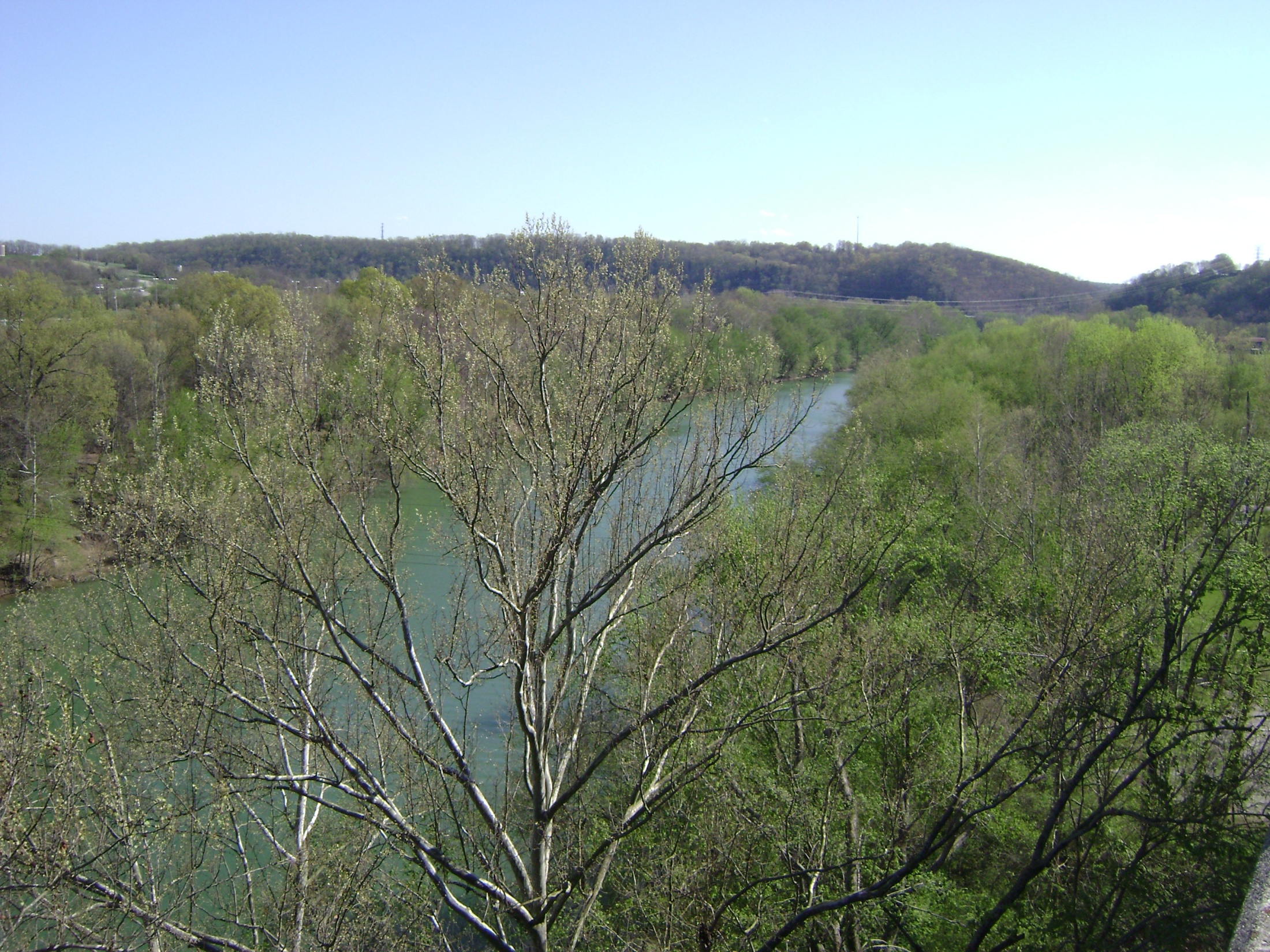 The Holy Spirit
The Sins Against The Holy Spirit
Blasphemy defined: Speak against, Revile, Slander (Not limited to speech, Rom. 2:24)
	“Not a particular act of sin, but a state of willful, determined opposition to the Holy Spirit” (Bengel, Vol. 1, p. 178).
	Blasphemy of the Holy Spirit will not be forgiven in this “age” (Mosaic) nor the “age” (Christian) to come!
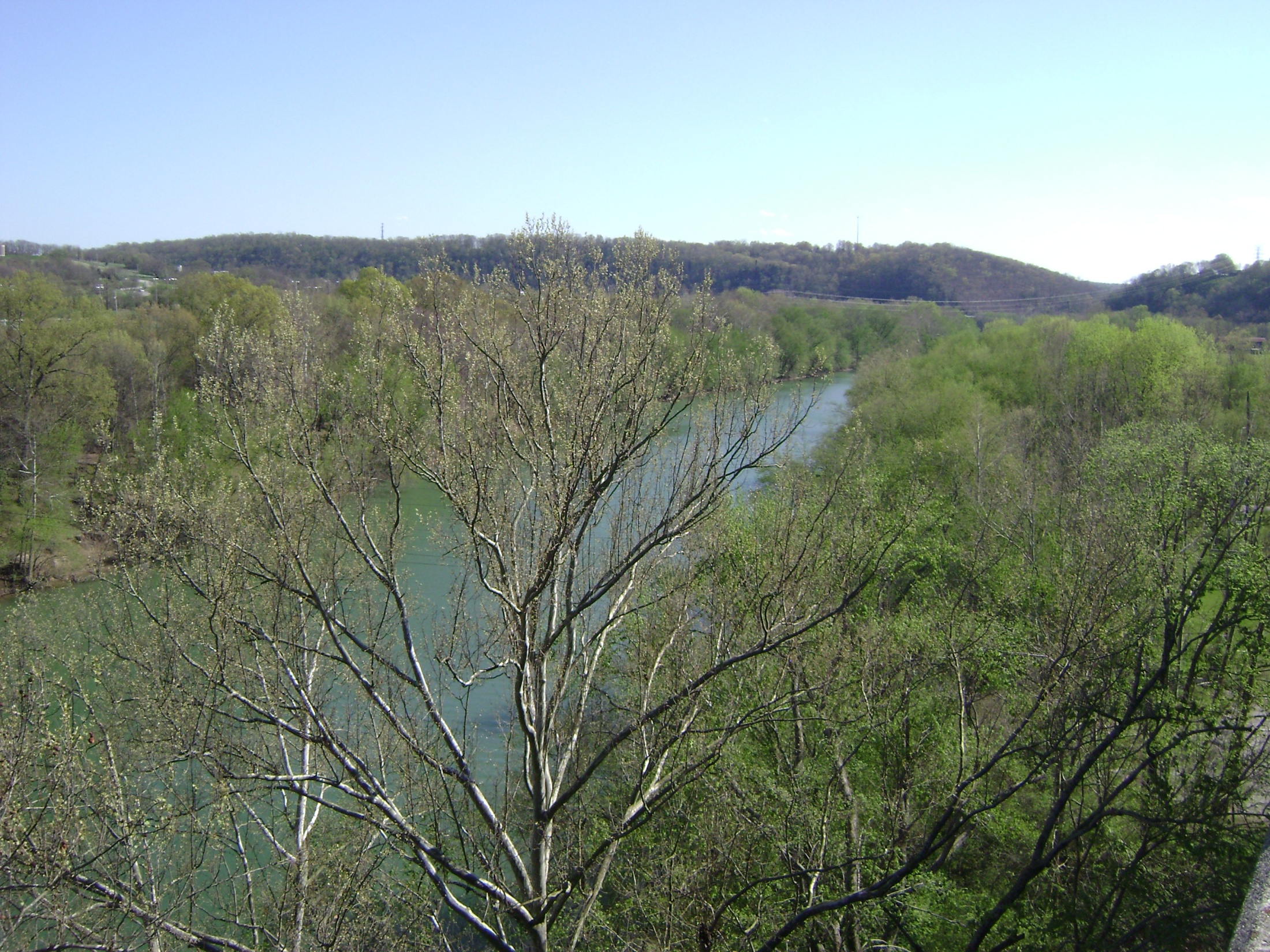 The Holy Spirit
The Sins Against The Holy Spirit
Why make this statement about blasphemy?
	If one rejected Christ while He was on		earth, he still had an opportunity to be	saved (Acts 2:38).
	If one rejects the revelation of the Holy	Spirit, there is no more revelation		coming!
Similar: Hebrews 6:4-6, 10:26-29; Romans 1
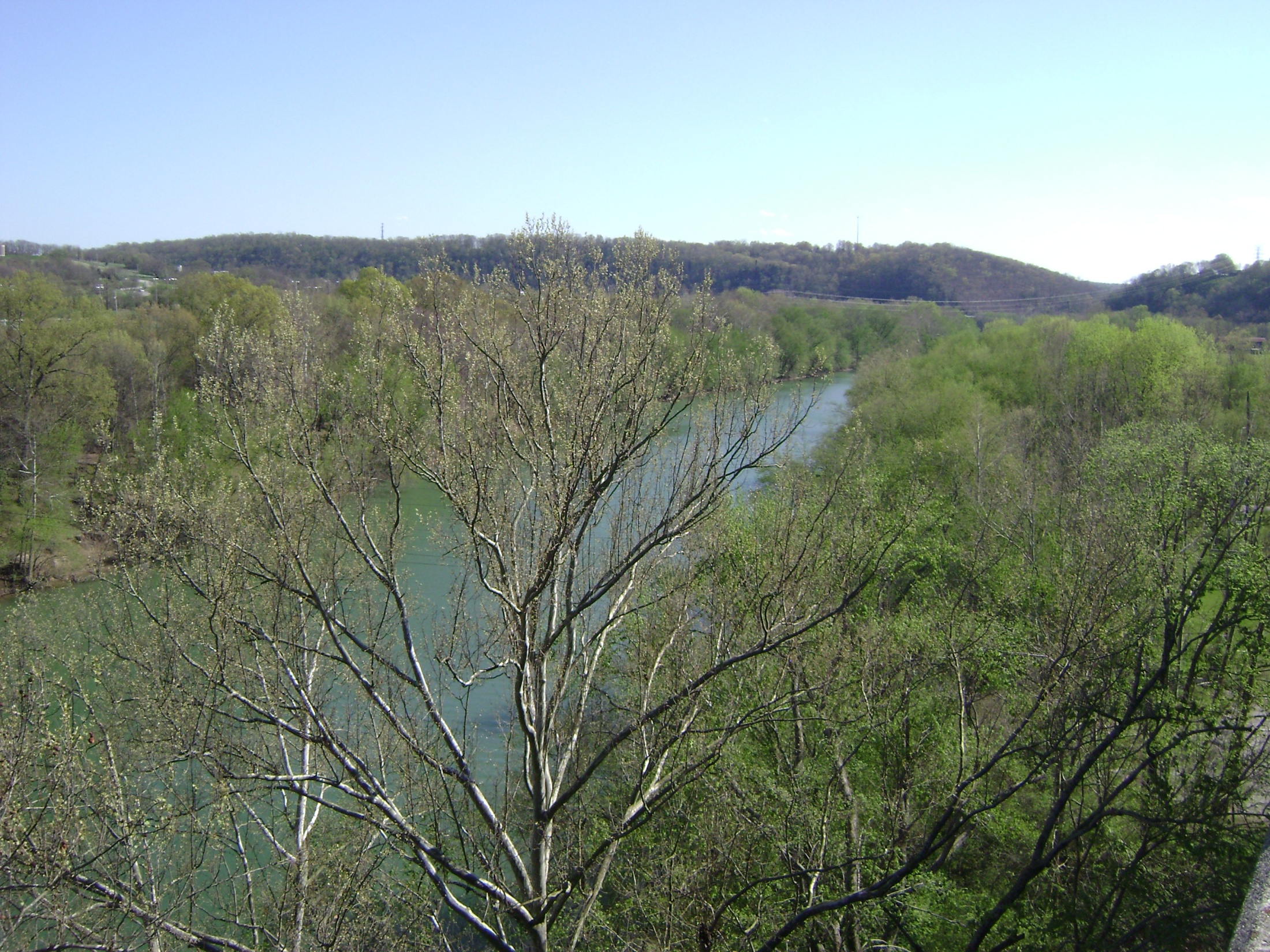 The Holy Spirit
The Sins Against The Holy Spirit
When one blasphemes the Holy Spirit, he has:
	Rejected Heaven’s last appeal to save		man (Mk. 16:15).
	Rejected the power of God (Rom. 1:16).
	Rejected the power to convict us of sin		(Jn. 16:8-9; Acts 2:37).
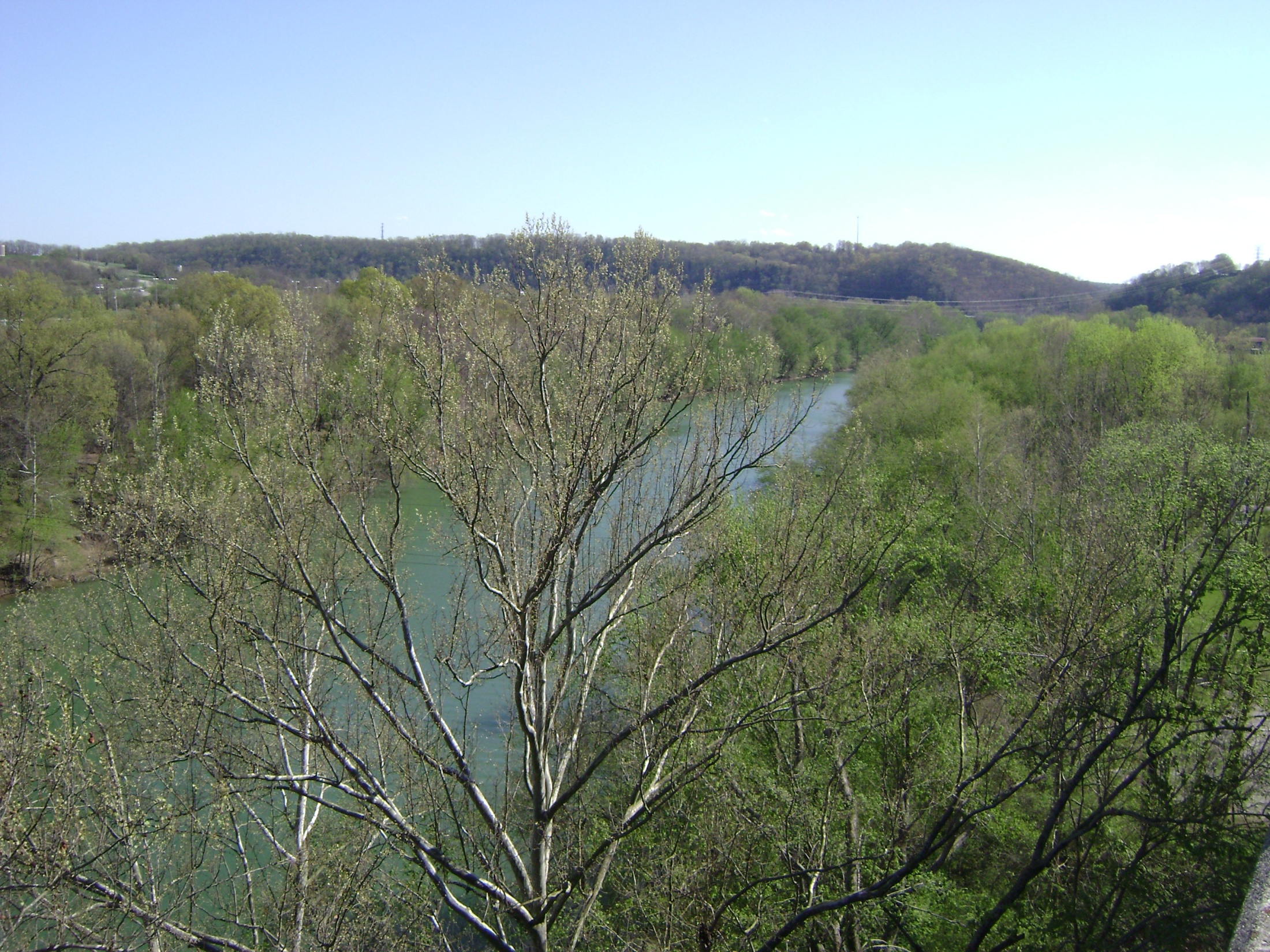 The Holy Spirit
The Sins Against The Holy Spirit
The idea that there is some “unforgivable sin” lurking out in the world is WRONG!

Any sin from which we do not repent is “unforgivable”!

God will not forgive unless/until we repent (Acts 2:38, 17:30; II Pet. 3:9)!